Museum Documentation Centre
Zagreb, 8 September 2016


Digital Archiving: 
Legal Issues to Watch out for

Dr. Oleksandr (Alex) Pastukhov
Senior Lecturer
Dept. of Information Policy & Governance
Today’s Themes
1. Museums and regulation
	- regulation and its forms
	- the stakeholders
2. Intellectual Property
	- notion and basic concepts
	- copyright, its scope and exceptions
	- licensing, incl. F/OSS
3. Privacy and Data Protection
	- core ideas and definitions
	- memory institutions as privacy guardians
Museums & Regulation
Law (rules created and/or sanctioned by state)
Other social normative systems (custom, usage, (N)etiqette, morals, ethics, religion, etc.)
User self-regulation
Private (industry self-) regulation
Co-regulation
Public-Private Partnership (PPP)
Standardization (Lessig: code is law)
Laissez-faire
Whom the Museum Owes Loyalty?
The direct stakeholders
User/patron
Copyright holder
Data subject
Who else have a stake and what do they want? 
individuals – fame, money, safety, security, esthetic pleasures, seclusion, mental health
business – money, power, more money
government – control, re-election
politicians – fame, power, money, more power
society at large – security, progress, people’s “right to know”
Intellectual Property
Not really a property, but a bunch of exclusive rights, a monopoly limited in time, space and scope
A mandate to allow or prohibit certain acts
Separate from property rights in the medium
Two major categories of IP:
industrial property (inventions, designs, TMs)
cultural/artistic property (copyright, neighboring/related rights)
Types of IP: A Typical Website
Copyright law: Software, text – literary works, pictures, graphics – pictorial works; sounds – musical works, phonorecords (neighboring rights); clips, animation – audiovisual works; fonts – typeset (UK); user interface – look-and-feel (U.S.)
Patent law: Computer-implemented inventions
TM law: Producer’s & product’s brand
Trade secrets: Unpatented tricks of trade
Unfair competition: Dilution, imitation
Sui generis protection: Non-original databases
What is Copyrightable?
Categories of copyrightable works:
literary works (incl. software),
dramatic works;
musical works,
audiovisual works, 
pictorial, graphic and sculptural works,
photographs,
architectural works,
maps, charts, plans, etc.
Copyright v. Patent
The idea/expression dichotomy
Disclosure
Formalities
Terms of protection
Legal costs
International coverage
Is the Work in Fact Copyrighted?
Criteria of copyrightability:
originality, 
fixation, 
formalities (© sign, registration, deposition)
Duration of copyright :
“golden standard” – author’s lifetime + 70 years
corporation – 100 years from creation (U.S.)
conflicts of laws
extensions, renewals, etc.
Public Domain
Objects that don’t fall under any category of protected works (e.g., mere facts, ideas, plots, formulas, algorithms, sets of instructions)
Works, copyright in which has expired
Folklore
News reports
Laws (but not bills), government documents (but Crown copyright in UK)
State symbols, insignia
Abandoned? Waived (e.g. by CC0)?
Impossible or hard to find out? → “orphan” work
Who Exactly Holds Copyright?
Non-straightforward cases
work for hire
collective works (incl. databases)
derivative works
“orphan” works (new Art. 84.a of the Croatian Copyright and Related Rights Act introduced by Law NN 127/14 of 24 November 2014)
Transfers of copyright
assignment
license
License
Permission to use others’ IP
Promise not to sue
Explicit or implicit (e.g. shrink-wrap,
	click-through)
Exclusive or non-exclusive
Not a sale → the first sale doctrine is not applicable
Free/Open Source license ≠ giving to public domain
Open Source
Free (not as in ‘free beer’) v. OSS: Both allow to
run;
modify;
redistribute;
distribute modified versions.
The difference between the two: FS’s ‘copyleft’ (keeping software free)
No warranties, indemnity
Exactly What Rights?
Categories of Copyrights:
Economic
Copying
Distribution
Modification (making derivative works)
Public display/performance
Communication to the public
Moral
Authorship
Integrity
Recall (Russia)
TPMs, incl. DRM
Infringement
Liability 
Civil & criminal (on an industrial scale)
Remedies: damages & injunctions
Secondary liability for vicarious and contributory infringements
Intermediaries’ liability:
Safe harbors under DMCA & EU Copyright Directive 
Fault: actual/deemed knowledge (damages)
Strict liability: no knowledge (injunction)
Defenses
License
Statutory exceptions and limitations
Memory Institutions as a Legitimate Market Distortion
Memory institutions have always been merely tolerated by copyright holders
They are ‘competitors’ to the legitimate right holders
They shrink the market for the legitimate copies of copyrighted works
Attending memory institutions is a physical limitation, which is now gone
With digitization, perfect free copies are available
E-lending is problematic due to DRM
The ‘Library Exception’
The scope:
Preservation & replacement 
Private study & research (making available on the premises)
Copy machines in the library 
Limitations on remedies 
TPMs “anticircumvention” exemptions for libraries
Some stats:
There are 187 WIPO member states
No library exemption exists in 33
General exception only exists in 34                  (incl. Croatia)
The Legal Basis
The Berne Convention’s 3-step test: “It shall be a matter for legislation in the countries of the Union to permit the reproduction of such works in certain special cases, provided that such reproduction does not conflict with a normal exploitation of the work and does not unreasonably prejudice the legitimate interests of the author” (Art. 9(2)).
TRIPs Agreement: similar text of Art. 13.
U.S.: Copyright Act §108; the ‘Fair Use’ doctrine
UK & the Commonwealth: statutory ‘Fair Dealing’
The Language Used
“specific acts of reproduction made by publicly accessible libraries, educational establishments or museums, or by archives, which are not for direct or indirect economic or commercial advantage” (Malta Copyright Act Art. 9(1)(d))
“communication to the public, for the purpose of research or private study, to individual members of the public by dedicated terminals on the premises of [memory institutions] of works and other subject-matter, not subject to purchase or licensing terms, which are contained in their collections” (Malta Copyright Act Art. 9(1)(v)).
‘three copies or phonorecords of a published work duplicated solely for the purpose of replacement of a copy or phonorecord that is damaged, deteriorating, lost, or stolen, or if the existing format in which the work is stored has become obsolete” (U.S. Copyright Act §108 as amended by DMCA)
Croatia Copyright and Related Rights Act
Article 84 (as amended by Law NN 127/14)
Javni arhivi, javne knjižnice, muzeji i druge pravne osobe koje obavljaju muzejsku djelatnost, obrazovne i znanstvene ustanove, ustanove za predškolski odgoj i socijalne (karitativne) ustanove mogu iz vlastitog primjerka reproducirati autorsko djelo na bilo koju podlogu za potrebe očuvanja i osiguranja građe, tehničke obnove i popravljanja građe, upravljanja zbirkom i ostale vlastite potrebe, ako pri tome ne ostvaruju izravnu ili neizravnu komercijalnu korist.
PRIVACY
and
DATA PROTECTION
Informational privacy
Catered for in the EU and many other countries through the data protection (DP) legislation
Personal data is any information related to an identified or identifiable individual
Have been kept on paper before the advent of the computer, e.g. the East German Stasi (secret police, had files on 6 million people (about 1 in 3 adults) before the fall of the Berlin Wall)
The Museum as a Privacy Guardian
Two types of privacy are at stake:
Privacy of those whose personal data is embodied in the artifacts on the museum’s collections
Privacy of the museum’s patrons who access the collections, physically or electronically
You are not necessarily what you access, but still,  A LOT can be told about you by what you read/listen to/consult/enjoy/consume, e.g.:
What you like, hate, think, believe
What your affiliations and allegiances are
Ultimately, WHAT YOU ARE
What is Personal Data?
“Any Information relating to an identified or identifiable natural person; an identifiable person is one who can be identified, directly or indirectly, in particular by reference to an identification number or to one or more factors specific to his physical, physiological, mental, economic, cultural or social identity”
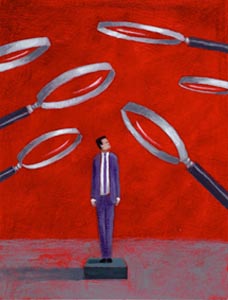 [Speaker Notes: Notes:

___________________________________________________________________________________________________________________________________________________________ ___________________________________________________________________________________________________________________________________________________________]
DPA - Actors
Data Subject
“A natural person to whom the personal data relates”
Data Controller
“A person who alone or jointly with others determines the purposes and means of the processing of personal data”
Data Processor
“A person who processes personal data on behalf of a controller”
[Speaker Notes: Notes:

___________________________________________________________________________________________________________________________________________________________ ___________________________________________________________________________________________________________________________________________________________]
collection
use
recording
disclosure
dissemination
organization
storage
alignment
adaptation
combination
alteration
blocking
retrieval
erasure
gathering
destruction
Processing
Any operation or set of operations which is taken in regard to personal data, whether or not it occurs by automatic means
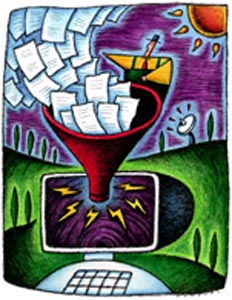 [Speaker Notes: Notes:

___________________________________________________________________________________________________________________________________________________________ ___________________________________________________________________________________________________________________________________________________________]
Sensitive Personal Data
Personal data that reveals race or ethnic origin, political opinions, religious or philosophical beliefs, membership of a trade union, health, or sex life
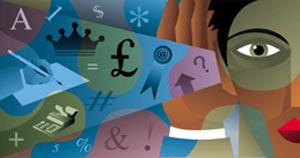 [Speaker Notes: Notes:

___________________________________________________________________________________________________________________________________________________________ ___________________________________________________________________________________________________________________________________________________________]
The Data Protection Principles
-  fair and lawful processing
-  in accordance with good practice
-  collected for specific, explicitly stated and legitimate purposes
-  not be processed for any purpose that is incompatible with that for    which the information is collected
-  processing adequate and relevant in relation to the purposes of    processing
-  no more personal data are processed than is necessary and are not    kept for a period longer than necessary
-  data are correct and up to date
-  all reasonable measures are taken to complete, correct, block or erase  incomplete or incorrect data
[Speaker Notes: Notes:

___________________________________________________________________________________________________________________________________________________________ ___________________________________________________________________________________________________________________________________________________________]
Criteria for Processing
-    data subject gave unambiguous (for sensitive data - explicit) consent
-    necessary for the performance of a contract
-    necessary for compliance with a legal obligation of the controller
-    to protect the vital interests of the data subject
-    necessary for the performance of an activity that is      carried out in the public interest or in the exercise of official      authority vested in the controller or in a third party to whom        the data is disclosed
necessary for a purpose that concerns a legitimate interest of the   controller or of such third party to whom personal data is provided, except where such interest is overridden by the interest to protect the fundamental rights and freedoms of the data subject                               and in particular the right to privacy
[Speaker Notes: Notes:

___________________________________________________________________________________________________________________________________________________________ ___________________________________________________________________________________________________________________________________________________________]
Right of Access
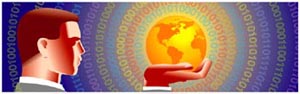 Right of data subject to obtain access to data held concerning them
Rectification of any errors discovered therein
Controller to provide at the request of the data subject, without excessive delay and without expense, written information as to whether personal data concerning the data subject is processed
Requests to be made at reasonable intervals
Requests to be made in writing and to be signed by data subject
[Speaker Notes: Notes:

___________________________________________________________________________________________________________________________________________________________ ___________________________________________________________________________________________________________________________________________________________]
Information to Data Subject
Controller to provide data subject with at least the following info:
- Identity, habitual residence or principal place of    business of the controller and of any other person    authorized by him in that behalf
-  The purposes of the processing for which the data are     intended
-   Any further information to matters such as:
    the recipients or categories of the recipients of data, reply      procedures, the existence of the right to access, the right     to rectify, and, where applicable, the right to erase the data     concerning him/her
-  Such further information as necessary, having regard to        the specific circumstances in which the data are collected,       to guarantee fair processing
[Speaker Notes: Notes:

___________________________________________________________________________________________________________________________________________________________ ___________________________________________________________________________________________________________________________________________________________]
Rectification of Data
Obligation of controller , at request of data subject, to immediately rectify, block or erase such personal data that has not been processed according to the DPA
Controller to notify the third party to whom that data has been disclosed about the measures taken in order to effect the rectification
Such notification need not be provided if it is shown that it is impossible or it will involve disproportionate effort
[Speaker Notes: Notes:

___________________________________________________________________________________________________________________________________________________________ ___________________________________________________________________________________________________________________________________________________________]
Notification Obligations
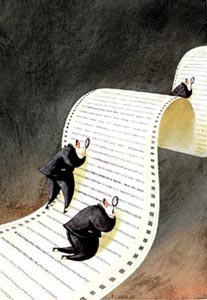 Controller  to notify the Data Protection Commissioner before carrying out any wholly or partially automated processing operation or set of such operations intended to serve a single purpose or several related purposes
[Speaker Notes: Notes:

___________________________________________________________________________________________________________________________________________________________ ___________________________________________________________________________________________________________________________________________________________]
Notification by the Controller to the Commissioner
the name and address of the data controller and of any other person authorized by him in that behalf, if any
the purpose or purposes of the processing
a description of the category or categories of data subject and of the data or categories of data relating to them
the recipients or categories of recipient to whom the data might be disclosed
proposed transfers of data to third countries
a general description allowing a preliminary assessment to be made to ensure security of processing
[Speaker Notes: Notes:

___________________________________________________________________________________________________________________________________________________________ ___________________________________________________________________________________________________________________________________________________________]
Derogation from Notification
Commissioner may prescribe on simplification or exemption from notification in cases in which it is unlikely that the rights of the data subject are prejudiced
When the Controller appoints a Personal Data Representative the notification obligations as found in the DPA shall cease
Controller to notify Commissioner on the appointment or removal of a Personal Data Representative
[Speaker Notes: Notes:

___________________________________________________________________________________________________________________________________________________________ ___________________________________________________________________________________________________________________________________________________________]
Security Measures
Appropriate technical and organizational measures to protect the personal data against accidental destruction or loss and unlawful processing.
To be considered:
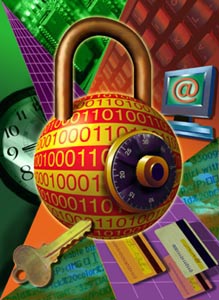 -   Technical possibilities available
-   Cost of implementing security measures
-   Special risks that can exist in the     processing of personal data
-   Sensitivity of the personal data being     processed
[Speaker Notes: Notes:

___________________________________________________________________________________________________________________________________________________________ ___________________________________________________________________________________________________________________________________________________________]
Best Practices
Things to consider when examining a particular resource:
Is the person behind it identifiable, known, authoritative, legitimate, trustworthy?
Would you trust it [i.e. would you rely on it]?
Is it legal, fair, equitable, ethical, moral?
What kind of artefacts were digitized?
Were IP rights properly cleared and acknowledged?
Are DP and security measures fit for purpose?
Who’s the sponsor and what is his/her motivation?
Some Lesser-Known Examples
The Sistine Chapel http://www.vatican.va/various/cappelle/sistina_vr/index.html
The Simon Levy Dead Sea Scrolls Digital Archive http://www.deadseascrolls.org.il/
The Oriental Institute Museum, Uni. of Chicago http://oi.uchicago.edu/sites/oi.uchicago.edu/files/uploads/tourfiles/index.html
The Frick Collection http://www.frick.org/visit/virtual_tour
The Dali Museum, Miami http://thedali.org/virtual-tour/ 
The Tretyakov Gallery Tour 1898 http://www.150tretyakovgallery.ru/1898/ 
Regional Museum of Folk Architecture and Life, Bukovina, Ukraine http://bukovina-museum.com/3d_tour/index.html
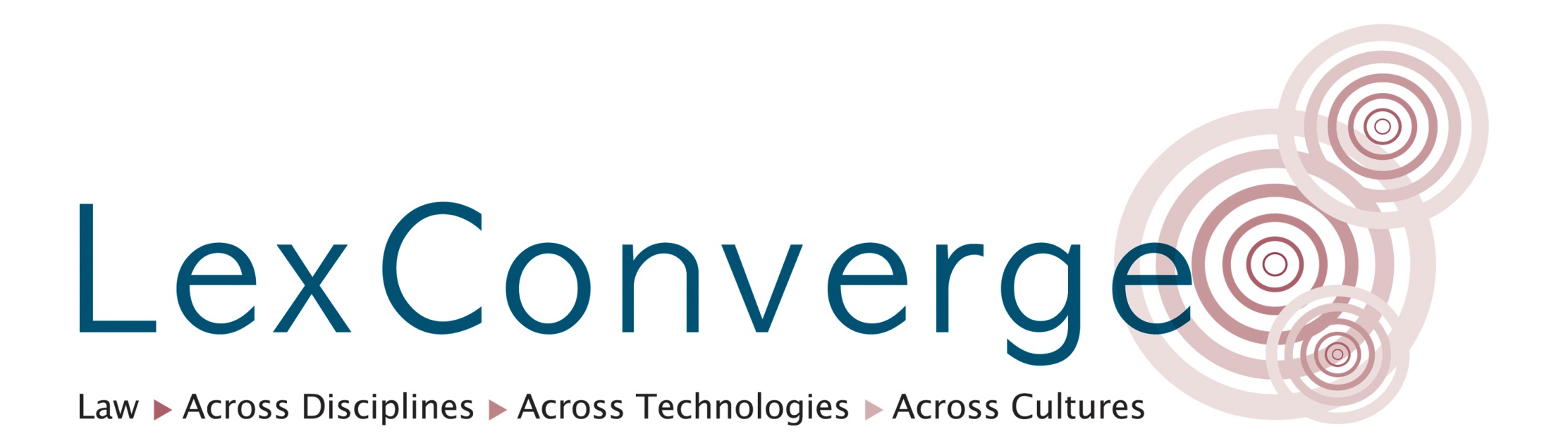 Thank you for your attention!

E-mail: oleksandr.pastukhov@um.edu.mt 
		
Web: www.um.edu.mt/maks/ipg/lexconverge

The MAPPING project: https://mappingtheinternet.eu/